Taller: Introducción 
a la Ley General de Transparencia y Acceso a la Información Pública.
Requisitos
Objetivos del Taller
Sensibilizar a los participantes sobre los retos que implica la Reforma Constitucional y Legal en sus organizaciones.

Identificar los aspectos fundamentales la Ley General de Transparencia y Acceso a la Información Pública.

Identificar el desarrollo de la legislación en materia de acceso a la información y transparencia en el contexto nacional.

Reconocer las principales obligaciones que la legislación en la materia les confiere como servidores públicos.

Conocer los aspectos relevantes y los alcances de la Ley General de Transparencia y Acceso a la Información Pública, en las Entidades Federativas.
Binomio de la Información Pública
Acceso a la Información
Transparencia
Creación de condiciones para que los individuos puedan obtener, evaluar y utilizar la información en posesión del gobierno.
Colocar la información en la vitrina pública para que los interesados tengan acceso inmediato, sin necesidad de formular solicitud.
Implica una solicitud para obtenerla
Información de acceso público
Relación con la Rendición de Cuentas
Es la obligación de todos los servidores públicos y los políticos, de informar sobre sus acciones y justificarlas en público: 

“Qué hice y por qué lo hice”.  

También incluye la posibilidad de que sean sancionados.

Andreas Shedler
Construcción del Derecho de Acceso a la Información en México
Autonomía constitucional a los organismos garantes a nivel federal y local.
Se establecen principios y bases para el ejercicio del DAI.
Construcción del Derecho de Acceso a la Información en México
Fuente:
http://inicio.ifai.org.mx/SitePages/otrasInstituciones/Estudio-Comparativo-de-Leyes-de-Acceso.aspx
Matriz Estudio Comparativo de Leyes de Acceso a la Información Pública.
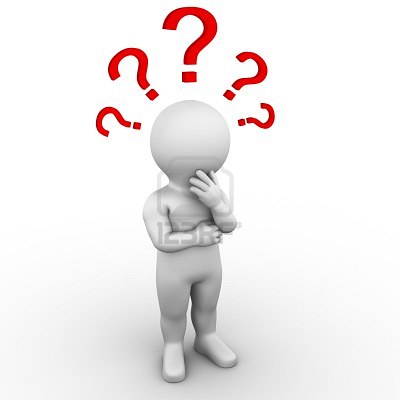 ¿Por qué una Ley General?
Evitar que el DAI sea protegido asincrónicamente dependiendo la entidad federativa en que se formule la solicitud.
Evitar que varíen requisitos para solicitar información, causales de información reservada y confidencial, tiempos de respuesta de la autoridad, costos de reproducción, entre otros.
Dotar de uniformidad, armonización, estandarización legislativa, regulación integral de la transparencia y del DAI.
Consolidar un piso mínimo y parejo en su ejercicio, asegurar condiciones de igualdad en su garantía.
No debía permitirse que para un mexicano el DAI sea diferente entre una Entidad Federativa y otra, o entre la Federación y los Estados.
Necesario que su ámbito de aplicación abarque a los tres órdenes de gobierno, órganos autónomos, personas físicas, morales o sindicatos que reciban o ejerzan recursos públicos o ejerzan actos de autoridad.
Vacatio Legis
El 04 de mayo de 2015, se publica en el Diario Oficial de la Federación (DOF) la Ley General de Transparencia y Acceso a la Información Pública (LGTAIP).
Fecha en que se cumple el año para que se dé la armonización legislativa:

05 de mayo de 2016.
Contenido de la Ley General
TITULO PRIMERO DISPOSICIONES GENERALES
Capítulo I		Objeto de la Ley
Capítulo II		De los Principios Generales
Sección Primera 	De los Principios rectores de los Organismos garantes
Sección Segunda 	De los Principios en Materia de Transparencia y Acceso a la Información Pública
Capítulo III 		De los Sujetos Obligados
TITULO SEGUNDO RESPONSABLES EN MATERIA DE TRANSPARENCIA Y ACCESO A LA INFORMACIÓN 
Capítulo I		Del Sistema Nacional de Transparencia, Acceso a la Información Pública y 		Protección de Datos Personales
Capítulo II		De los Organismos garantes
Capítulo III 		De los Comités de Transparencia
Capítulo IV 		De las Unidades de Transparencia
Capítulo V 		Del Consejo Consultivo de los Organismos garantes
TITULO TERCERO PLATAFORMA NACIONAL DE TRANSPARENCIA
Capítulo Único	 	De la Plataforma Nacional de Transparencia
TITULO CUARTO CULTURA DE TRANSPARENCIA Y APERTURA GUBERNAMENTAL
Capítulo I 		De la promoción de la transparencia y el derecho de acceso a la información
Capítulo II 		De la Transparencia Proactiva
Capítulo III 		Del Gobierno Abierto
 TITULO QUINTO OBLIGACIONES DE TRANSPARENCIA
Capítulo I 		De las disposiciones generales
Capítulo II 		De las obligaciones de transparencia comunes
Capítulo III 		De las obligaciones de transparencia específicas de los sujetos obligados
Capítulo IV 		De las obligaciones específicas de las personales físicas o morales que reciben 		y ejercen recursos públicos o ejercen actos de autoridad
Capítulo V 		De las obligaciones específicas en materia energética
Capítulo VI 		De la verificación de las obligaciones de transparencia
Capítulo VII 		De la denuncia por incumplimiento a las obligaciones de transparencia
Contenido de la Ley General
TITULO SEXTO INFORMACIÓN CLASIFICADA
Capítulo I 		De las disposiciones generales de la clasificación y desclasificación de 		la información
Capítulo II 		De la Información Reservada
Capítulo III 		De la Información Confidencial
TITULO SÉPTIMO PROCEDIMIENTO DE ACCESO A LA INFORMACIÓN
Capítulo I		Del Procedimiento de Acceso a la Información
Capítulo II		De las Cuotas de Acceso
TITULO OCTAVO DE LOS PROCEDIMIENTOS DE IMPUGNACIÓN EN MATERIA DE ACCESO A LA INFORMACIÓN PÚBLICA
Capítulo I		Del Recurso de Revisión ante los Organismos garantes
Capítulo II		Del Recurso de Inconformidad ante el Instituto
Capítulo III		De la atracción de los Recursos de Revisión
Capítulo IV		Del Recurso de Revisión en materia de Seguridad Nacional
Capítulo V		Del Recurso de Revisión de Asuntos Jurisdiccionales 
	de la Suprema Corte de  Justicia de la Nación
Capítulo VI		Del Cumplimiento
Capítulo VII		De los criterios de interpretación
 
TITULO NOVENO MEDIDAS DE APREMIO Y SANCIONES
Capítulo I		De las Medidas de Apremio
Capítulo II		De las Sanciones
 
TRANSITORIOS
Objeto de la Ley General
¿Cuál información?
En posesión de cualquier: 
Autoridad,
Entidad, 
Órgano y organismo de los poderes Legislativo, 
	Ejecutivo 	y Judicial, 
Órganos autónomos, 
Partidos políticos, 
Fideicomisos y fondos públicos, 
Cualquier persona física, moral o sindicato que reciba y ejerza recursos públicos o realice actos de autoridad.
Establecer:
Principios,
Bases generales y 
Procedimientos 



Para garantizar el DAI
Federación,
Entidades Federativas y 
Municipios.
Art. 1
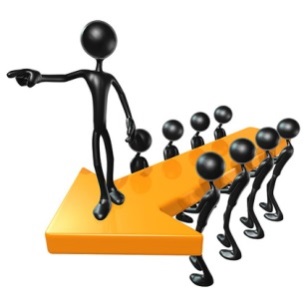 Objetivos de la Ley General
Distribuir competencias entre OG en materia de T y AI
Establecer las bases mínimas que regirán los procedimientos para garantizar el ejercicio del DAI;
Establecer procedimientos y condiciones homogéneas en el ejercicio del DAI, mediante procedimientos sencillos y expeditos;
Regular los medios de impugnación y procedimientos para la interposición de AI y CC por parte de los Organismos  garantes;
Establecer las bases y la información de interés público que se debe difundir proactivamente;
Art. 2
[Speaker Notes: Bases mínimas se refiere a que las legislaciones tanto federal como local pueden ser incluso más favorables a la persona, y estar al mismo tiempo cumpliendo con la LG.
Todos estos objetivos se ven reflejados en mayor o menor medida en el desarrollo de la LG.]
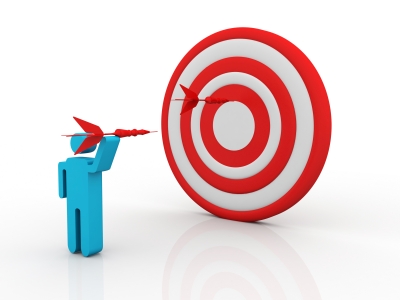 Objetivos de la Ley General
Regular la organización y funcionamiento del SNT, así como establecer las bases de coordinación entre sus integrantes;
Promover, fomentar y difundir la cultura de la transparencia en el ejercicio de la función pública, el AI, la participación ciudadana, así como la rendición de cuentas;
Propiciar la participación ciudadana en la toma de decisiones públicas a fin de contribuir a la consolidación de la democracia; y
Establecer los mecanismos para garantizar el cumplimiento y la efectiva aplicación de las medidas de apremio y las sanciones que correspondan.
Art. 2
[Speaker Notes: Bases mínimas se refiere a que las legislaciones tanto federal como local pueden ser incluso más favorables a la persona, y estar al mismo tiempo cumpliendo con la LG.
Todos estos objetivos se ven reflejados en mayor o menor medida en el desarrollo de la LG.]
El DAI comprende:
Solicitar
Investigar,
Difundir, 
Buscar y 
Recibir información
Bajo los términos y condiciones que se establezcan en: 
Ley General,
TI en los que México sea parte, 
Ley Federal, y
Leyes de las EF,

Sólo podrá ser clasificada por razones de interés público y seguridad nacional, en los términos dispuestos por esta Ley.
Toda la información generada, obtenida, adquirida, transformada o en posesión de los sujetos obligados es pública y accesible a cualquier persona
Consultar: caso Gomes Lund y Otros (Guerrilha do Araguaia) vs Brasil, en Convención Americana sobre Derechos Humanos comentada, 1ª ed., SCJN, México, 2014, pp. 320-342.
Arts. 4 y 5
¿Cómo interpretar las normas del DAI?
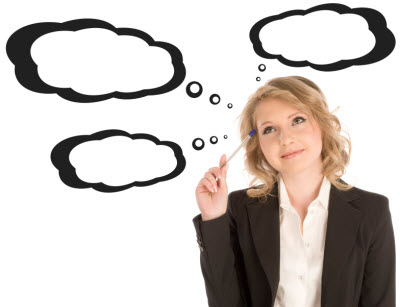 ¿Cómo interpretar las normas del DAI?
Normas que hagan referencia al DAI o a la clasificación de la información
Principios que deben prevalecer en la aplicación e interpretación de la LGT y en las resoluciones de los OG:

Máxima Publicidad.
Protección más amplia a las personas.
Principios establecidos en:
Constitución PEUM.
TI en los que México sea parte.
Ley General.
Art. 7
[Speaker Notes: Es evidente, como se verá, que hay más principios, pero quizá los principios clave.]
Principios rectores de los OG
Certeza
Eficacia
Transparencia
Máxima Publicidad
Imparcialidad
Profesionalismo
Objetividad
Independencia
Art. 8
Legalidad
[Speaker Notes: Certeza: otorga seguridad y certidumbre jurídica, permite conocer si las acciones del OG  son apegadas a derecho y garantiza que los procedimientos sean verificables, fidedignos y confiables.
Eficacia: Obligación de los Organismos garantes para tutelar de manera efectiva el derecho de acceso a la información;
Imparcialidad: Cualidad que deben tener los OG respecto de sus actuaciones de ser ajenos o extraños a los intereses de las partes en controversia, y resolver sin favorecer indebidamente a ninguna de ellas.
Independencia: Cualidad que deben tener los Organismos garantes para actuar sin supeditarse a interés, autoridad o persona alguna;
Legalidad: Obligación de los Organismos garantes de ajustar su actuación, que funde y motive sus resoluciones y actos en las normas aplicables;
Objetividad: Obligación de ajustar su actuación a los presupuestos de ley que deben ser aplicados al analizar el caso en concreto y resolver todos los hechos, prescindiendo de las consideraciones y criterios personales;
Profesionalismo: Los Servidores Públicos que laboren en los Organismos garantes deberán sujetar su actuación a conocimientos técnicos, teóricos y metodológicos que
garanticen un desempeño eficiente y eficaz en el ejercicio de la función pública que tienen encomendada;
Transparencia: Obligación de los Organismos garantes de dar publicidad a las deliberaciones y actos relacionados con sus atribuciones, así como dar acceso a la información que generen.
Máxima Publicidad: Toda la información en posesión de los sujetos obligados será pública, completa, oportuna y accesible, sujeta a un claro régimen de excepciones que
deberán estar definidas y ser además legítimas y estrictamente necesarias en una sociedad democrática]
Principios en materia de T y AIP(SO, INAI y OG)
Suplencia/deficiencia
(Art. 14)
Igualdad
y no discriminación
(Arts. 10 , 12, 15 y 22)
Archivo
(Art. 18)
Máxima publicidad
(Art. 11)
(In)Existencia
(Art. 19 y 20)
No acreditar interés
(Art. 16)
Sencillez y expedites
(Art. 21)
Accesibilidad
(Art. 13)
Gratuidad
(Art. 17)
Sujetos Obligados
Federación,

	Entidades Federativas y 


Municipios.
Cualquier autoridad, órgano y organismo de los tres poderes: Legislativo, Ejecutivo y Judicial;
Órganos autónomos;
Partidos políticos;
Fideicomisos y Fondos Públicos;
Cualquier persona física, moral o sindicato que reciba y ejerza recursos públicos o realice actos de autoridad.
Art. 23
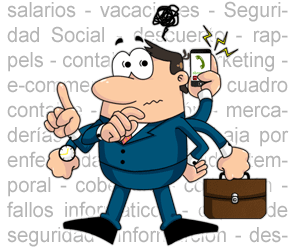 Obligaciones de los SO
1. Constituir el CT, las UT y vigilar su correcto funcionamiento;
2. Designar en las UT a los titulares que dependan directamente del titular del SO, y que preferentemente cuenten con experiencia en la materia;
3. Proporcionar capacitación continua y especializada al personal que forme parte de los CT y UT;
4. Constituir y mantener actualizados sus sistemas de archivo y gestión documental;
5. Promover la generación, documentación y publicación de la información en Formatos Abiertos y accesibles;
Art. 24
Obligaciones de los SO
6. Proteger y resguardar la información clasificada como reservada o confidencial;
7. Reportar a los OG competentes sobre las acciones de implementación de la normatividad en la materia;
8. Atender los requerimientos, observaciones, recomendaciones y criterios que en materias de transparencia y acceso a la información realicen los OG y el Sistema Nacional;
9. Fomentar el uso de tecnologías de la información para garantizar la T, el DAI y la accesibilidad a estos;
10. Cumplir con las resoluciones emitidas por los Organismos garantes;
Art. 24
Obligaciones de los SO
11. Publicar y mantener actualizada la información relativa a las obligaciones de transparencia (POT);
12. Difundir proactivamente información de interés público;
13. Dar atención a las recomendaciones de los OG; y
14. Las demás que resulten de la normatividad aplicable.
Leyes (Federal y Locales).
Lineamientos.
Otros Instrumentos normativos.
Art. 24
Fideicomisos y Fondos Públicos
Están obligados a dar cumplimiento a las obligaciones establecidas en las siguientes leyes:
Ley General;
Ley Federal;
Leyes locales;
Los que no cuenten con estructura orgánica, así como de los mandatos públicos y demás contratos análogos, cumplirán con las obligaciones de la Ley a través de la unidad administrativa responsable de coordinar su operación.
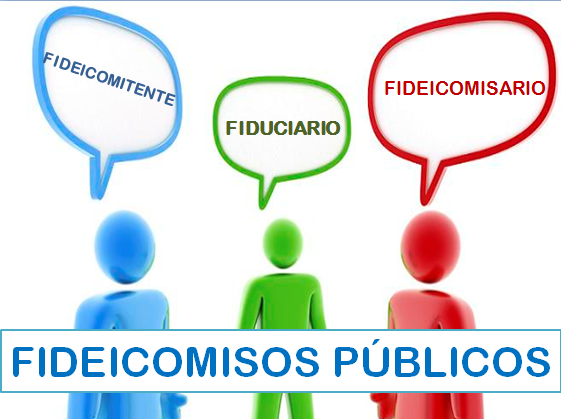 Art. 26
Sistema Nacional de TransparenciaIntegración
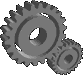 Miembros
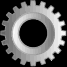 SNT
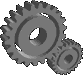 Procedimientos
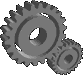 Instrumentos
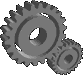 Políticas
Objeto: fortalecer la rendición de cuentas del Estado mexicano.
Art. 28
[Speaker Notes: Sistema: es un objeto complejo cuyos componentes se relacionan con al menos algún otro componente; puede ser material o conceptual. Todos los sistemas tienen composición, estructura y entorno, pero sólo los sistemas materiales tienen mecanismo, y sólo algunos sistemas materiales tienen figura (forma).]
S N TFinalidad  y Conformación
Finalidad
Conformación
Coordinar y evaluar las acciones relativas a la política transversal de T, AI y PDP.

Establecer e implementar los criterios y lineamientos acorde con Ley General y normatividad aplicable.
A partir de la coordinación de instancias.

El esfuerzo conjunto e integral.
Art. 29
S N TIntegrantes
El INAI, quien lo preside.
Los 32 Organismos Garantes.
La ASF.
El AGN.
El INEGI.
Integrante del SNT:
A diferencia de la COMAIP, ahora incorpora a la ASF, al AGN y el INEGI.

Sus antecedentes COMAIP creada mediante Acta Constitutiva el 14 de junio de 2004. Misma que llevó a cabo 14 Asambleas ordinarias, cinco extraordinarias.
INAI: Encabeza y coordina el Sistema Nacional de Transparencia.
Art. 30
S N TConformación
CNT
Encargo de la organización efectiva y eficaz de los esfuerzos de coordinación, cooperación, colaboración, promoción y  difusión en materia de transparencia y acceso a la información y protección de datos personales.
Presidente
Es el Presidente del INAI.
Encabeza todos los esfuerzos y preside al Consejo Nacional.
SE
Nombrado por el INAI.
Encargado de ejecutar y dar seguimiento a los acuerdos y resoluciones del Consejo Nacional.
Art. 32
[Speaker Notes: Antecedentes de la COMAIP]
S N TFunciones
Reguladoras, 
Planeación, 
Capacitación, 
Vinculación interinstitucional,
Promoción, y  
Administrativas
Temáticas generales
Art. 31
S N TFunciones
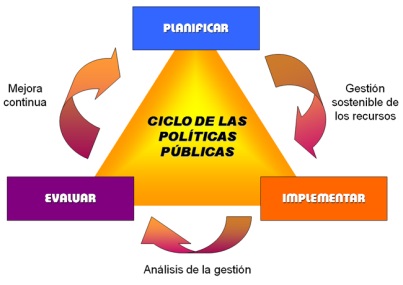 Establecer lineamientos, instrumentos, objetivos, indicadores, metas, estrategias, códigos de buenas prácticas, modelos y políticas integrales, sistemáticas, continuas y evaluables, tendientes a cumplir con los objetivos de la Ley;
Promover e implementar acciones para garantizar condiciones de accesibilidad para que los grupos vulnerables puedan ejercer, en igualdad de condiciones, el derecho de acceso a la información;
Desarrollar y establecer programas comunes de alcance nacional, para la promoción, investigación, diagnóstico y difusión en materias de T, AI, PDP y apertura gubernamental en el país;
Establecer los criterios para la publicación de los indicadores que permitan a los sujetos obligados rendir cuentas del cumplimiento de sus objetivos y resultados obtenidos;
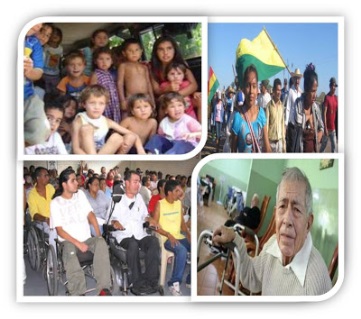 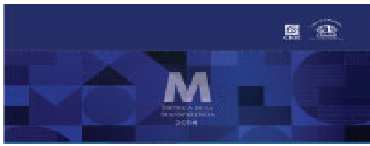 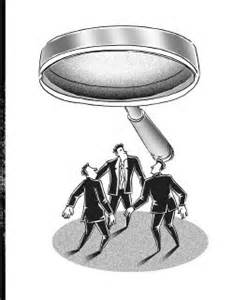 Art. 31
S N TFunciones
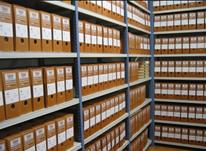 Coadyuvar en la elaboración, fomento y difusión de los criterios para la sistematización y conservación de archivos que permitan localizar eficientemente la IP;
Establecer lineamientos para la implementación de la Plataforma Nacional de Transparencia de conformidad con lo señalado en la Ley;
Establecer políticas en cuanto a la digitalización de la información pública y el uso de tecnologías de información y la implementación de Ajustes Razonables, que garanticen el pleno acceso a ésta;
Diseñar e implementar políticas en materia de generación, actualización, organización, clasificación, publicación, difusión, conservación y accesibilidad de la información pública  de conformidad con la normatividad aplicable;
P N T
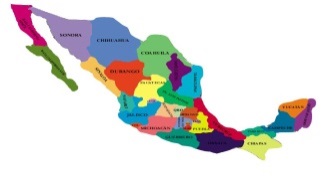 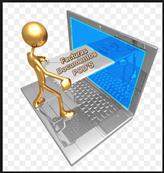 Art. 31
S N TFunciones
Promover la participación ciudadana a través de mecanismos eficaces en la planeación, implementación y evaluación de políticas en la materia;
Establecer programas de profesionalización, actualización y capacitación de los Servidores Públicos e integrantes de los SO en materia de T, AIP y PDP;
Emitir acuerdos y resoluciones generales para el funcionamiento del Sistema Nacional;
Aprobar, ejecutar y evaluar el Programa Nacional de Transparencia y Acceso a la Información;
Promover el ejercicio del DAI en toda la República mexicana;
Promover la coordinación efectiva de las instancias que integran el SNT y dar seguimiento a las acciones que para tal efecto se establezcan, y
Las demás …
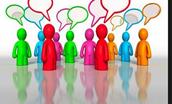 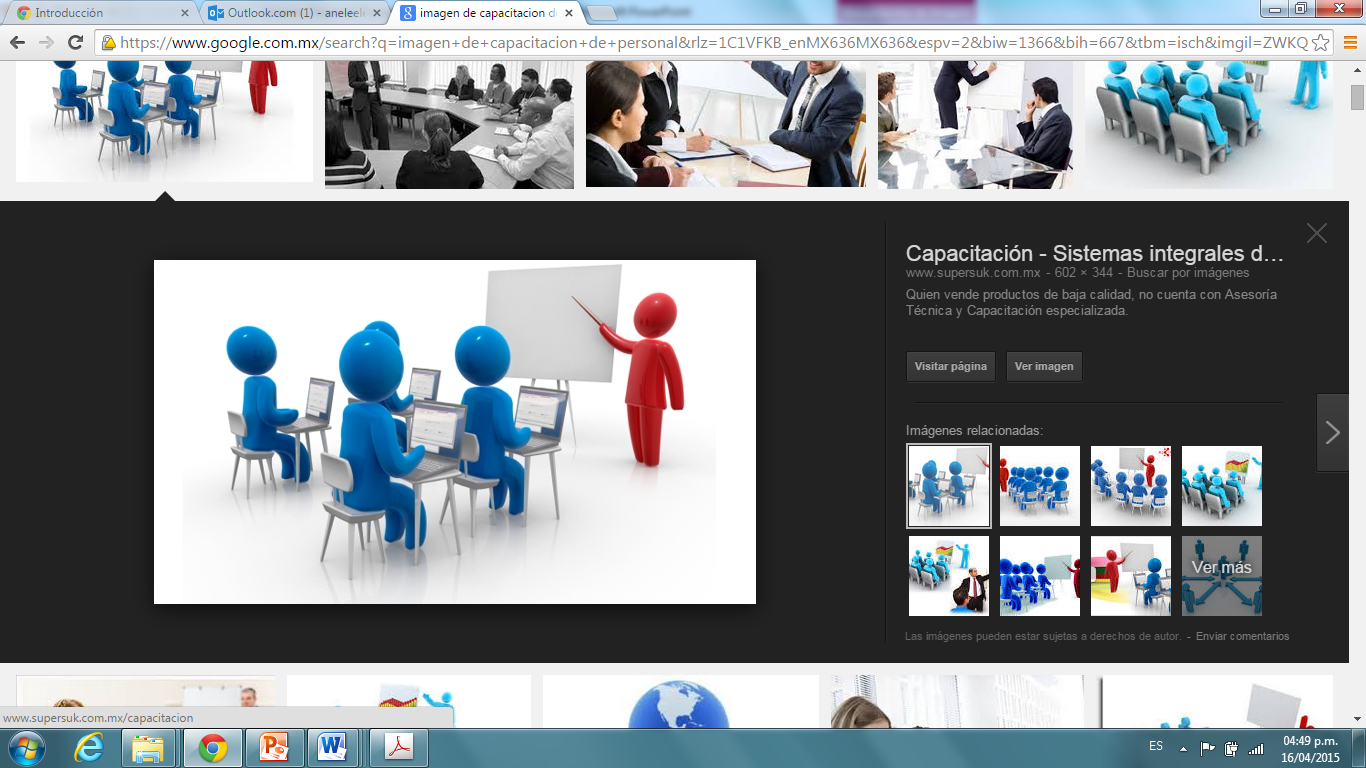 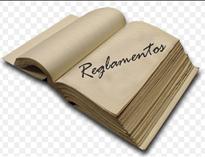 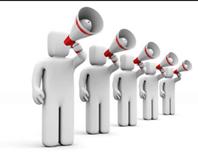 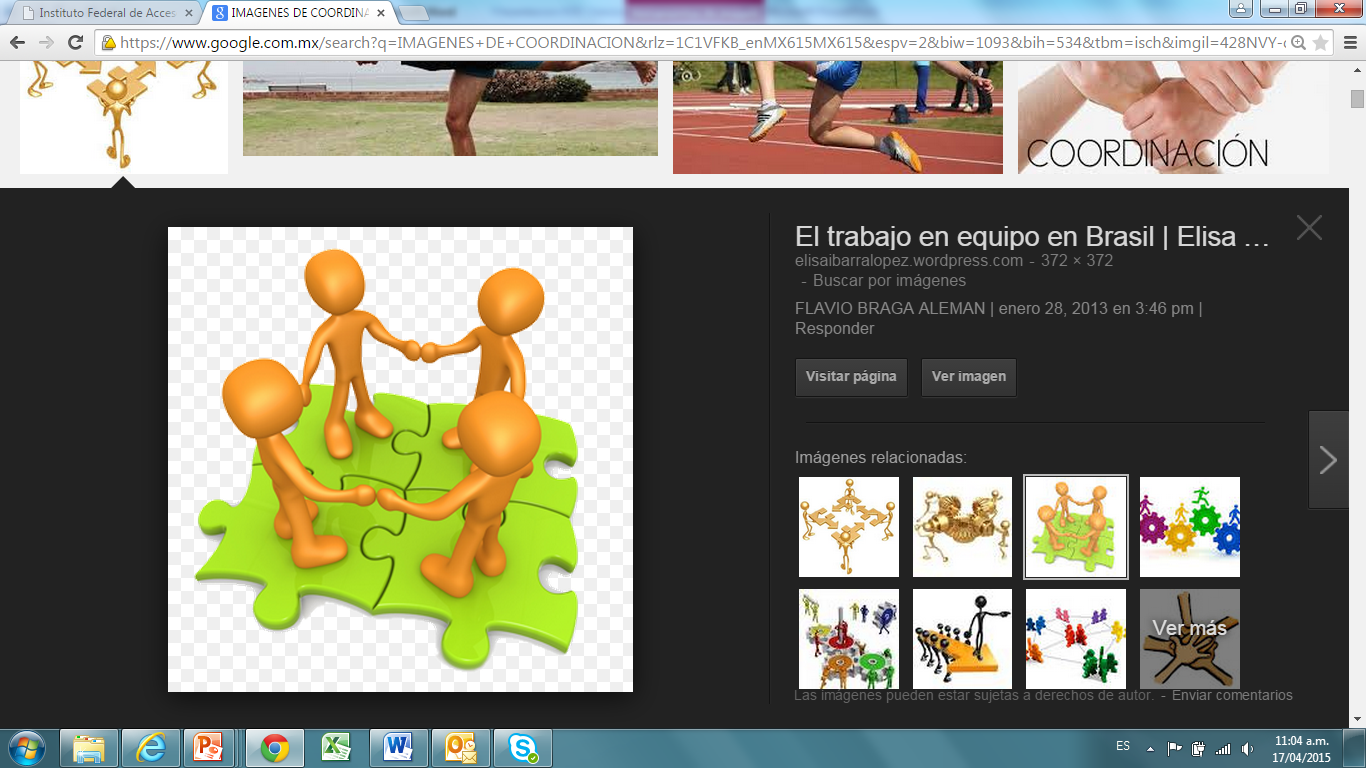 Art. 31
Organismos Garantes
Características
Características
Art. 37
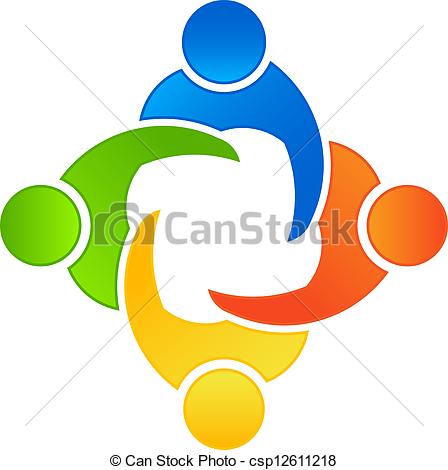 OGIntegración
Privilegiar experiencia en AIP y PDP
Se deberá garantizar:
Transparencia,
Independencia, y
Participación de la sociedad.
Integración
Procurar igualdad de género
Integración
De manera  escalonada
Facultativo
Imperativo
Duración no mayor a 7 años
Art. 38
OGOtros  Atributos
Removidos
Sólo sus titulares en los términos del Título Cuarto de la CPEUM, y serán sujetos de juicio político.
Estructura administrativa
Necesaria para la gestión y el desempeño de sus atribuciones.
Adecuado y suficiente para el funcionamiento efectivo y cumplimiento de la Ley General, leyes federales, de las EF, conforme a las leyes en materia de presupuesto y responsabilidad hacendaria.
Presupuesto
Art. 39 y 40
OGAtribuciones
1. Interpretar los ordenamientos aplicables;
2. Conocer y resolver los recursos de revisión;
3. Imponer las medidas de apremio;
3. Solicitar al INAI que ejerza la facultad de atracción;
4. Promover y difundir el ejercicio del DAI;
5. Promover la cultura de la transparencia en el sistema educativo;
6. Capacitar a los Servidores Públicos y brindar apoyo técnico a sujetos obligados;
Art. 42
OGAtribuciones
8. Establecer políticas de transparencia proactiva;
9. Suscribir convenios con los sujetos obligados;
10. Suscribir convenios de colaboración con particulares o sectores de la sociedad;
11. Suscribir convenios de colaboración con otros Organismos garantes;
12. Promover la igualdad sustantiva;
13. Coordinarse con las autoridades competentes para que en los procedimientos de acceso a la información, así como en los medios de impugnación, se contemple contar con la información necesaria en lenguas indígenas y Formatos Accesibles;
14. Garantizar condiciones de accesibilidad para que los grupos vulnerables puedan ejercer, en igualdad de circunstancias, su derecho de acceso a la información;
Art. 42
OGAtribuciones
15. Interponer acciones de inconstitucionalidad;
16. Elaborar y publicar estudios e investigaciones para difundir el DAI;
17. Denunciar la probable responsabilidad por el incumplimiento de las obligaciones previstas en la presente Ley y en las demás disposiciones aplicables;
18. Determinar y ejecutar, según corresponda, las sanciones;
19. Promover la participación y colaboración con organismos internacionales;
20. Fomentar los principios de gobierno abierto, la transparencia, la rendición de cuentas, la participación ciudadana, la accesibilidad y la innovación tecnológica;
21. Emitir recomendaciones a los sujetos obligados en materia de apertura gubernamental, y
22. Las demás ...
Art. 42
Plataforma Nacional de Transparencia
La LGT establece como uno de sus instrumentos la existencia de la “Plataforma Nacional de Transparencia”.
Función de la PNT:
Ventana única nacional. 
Espacio único y por excelencia para cumplir obligaciones (solicitudes, recursos, IPO y comunicación bidireccional entre OG y SO).
Accesibilidad a ese espacio único dentro de una la misma interfaz y con un mismo usuario y contraseña.
Art. 49 y 50
Comité de TransparenciaCaracterísticas e Integración
Comité de TransparenciaAtribuciones
Instruir, coordinar y supervisar las acciones y los procedimientos para asegurar la mayor eficacia en la gestión de las solicitudes.
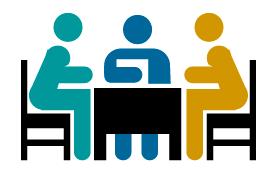 Confirmar, modificar o revocar las determinaciones en materia de: 
Ampliación del plazo de respuesta.
Clasificación de la información.
Declaración de inexistencia.
Incompetencia.
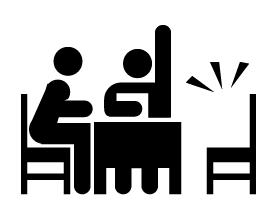 Art. 44
Comité de TransparenciaAtribuciones
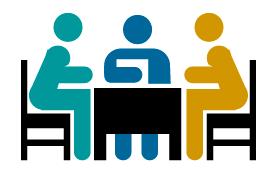 Ordenar a las áreas competentes que de manera fundada motiva expongan el por qué, en el caso específico, no ejercieron sus facultades, competencias y funciones.

Establecer políticas para facilitar la obtención de información y el ejercicio del DAI.

Promover la capacitación y actualización de los Servidores Públicos o integrantes adscritos a las Unidades de Transparencia.

Establecer programas de capacitación en materia de transparencia, acceso a la información, accesibilidad y protección de datos personales, para todos los Servidores Públicos o integrantes del sujeto obligado.

Recabar y enviar al OG los datos necesarios para la elaboración del informe anual.

Solicitar y autorizar la ampliación del plazo de reserva de la información.

Las demás …
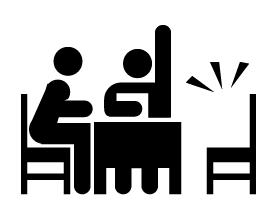 Art. 44
Unidad de TransparenciaGeneralidades
Unidad de TransparenciaAtribuciones
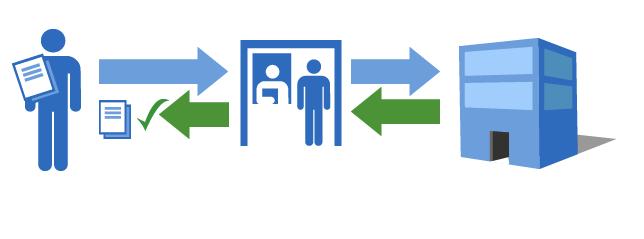 Realizar los trámites internos necesarios para dar respuesta, y notificarlo a los solicitantes.

Proponer procedimientos al CT de mejora en la gestión de las solicitudes de acceso.

Proponer personal habilitado para recibir y dar trámite a las solicitudes de acceso.
Recabar y difundir IPO.

Recibir y dar trámite a las solicitudes de acceso.

Auxiliar en la elaboración de solicitudes de información y orientar sobre SO competentes.
Art. 45
Unidad de TransparenciaAtribuciones
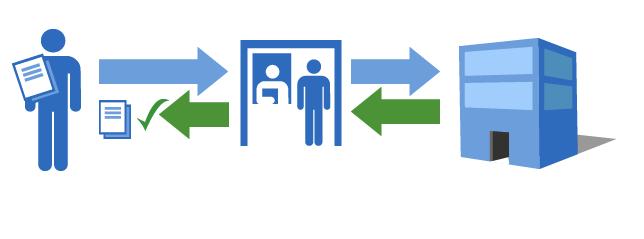 Llevar un registro de las solicitudes de acceso, respuestas, resultados, costos y envío.

Promover la Transparencia Proactiva.

Fomentar la transparencia y accesibilidad al interior del sujeto obligado.

Hacer del conocimiento la probable responsabilidad por incumplimiento.

Las demás …
Art. 45
Obligaciones de TransparenciaComunes
En la Ley Federal y de las Entidades Federativas se contemplará que los SO pongan a disposición del público y mantengan actualizada, en los respectivos medios electrónicos, de acuerdo con sus facultades, atribuciones, funciones u objeto social, según corresponda, la información, por lo menos, de los temas, documentos y políticas que a continuación se señalan …
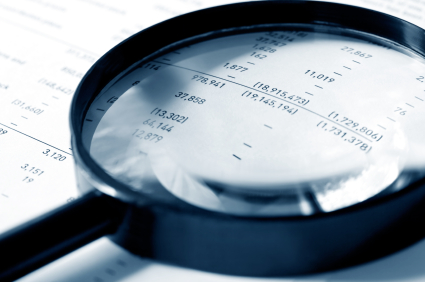 …Se contemplan 48 obligaciones comunes.
Art. 70
Obligaciones de TransparenciaEspecíficas
Poder ejecutivo Federal, poderes ejecutivos de la Entidades Federativas, el Órgano Ejecutivo del DF y los municipios.

Poder legislativos Federal, de las Entidades Federativas y la Asamblea Legislativa del DF.

Poderes Judiciales Federal y de las Entidades Federativas.

Organismos Autónomos: INE y organismos públicos locales electorales de las Entidades Federativas, Organismos de protección de DH Nacional y de las Entidades Federativas; Organismos garantes del derecho de acceso a la información y la protección de DP.
Art. 71 al 79
Obligaciones de TransparenciaEspecíficas
Instituciones de educación superior publicas.

Partidos políticos nacionales y locales, las agrupaciones políticas nacionales y las personas morales constituidas en asociación civil creadas por los ciudadanos que pretendan postular su candidatura independiente

Fideicomisos y fondos públicos.
 
Autoridades administrativas y jurisdiccionales en materia laboral.

Sindicatos que reciban o ejerzan recursos públicos.
Art. 71 al 79
Obligaciones de TransparenciaEspecíficas
De la verificación de las obligaciones de transparencia (Capítulo VI).

De la denuncia por incumplimiento a las obligaciones de transparencia (Capítulo VII).
Art. 71 al 79
Obligaciones de TransparenciaPersonas físicas y morales
Art. 81
VerificaciónObligaciones de Transparencia
Art. 84 al 88
Denuncia por incumplimientoObligaciones de Transparencia
Art. 89 al 99
Información Clasificada
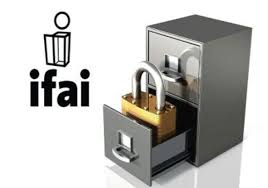 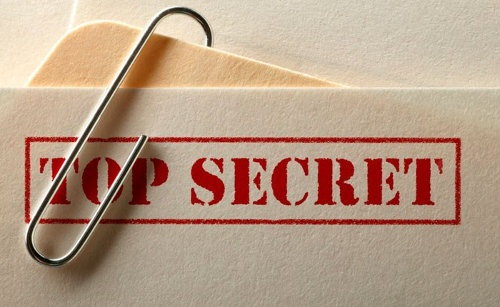 Art. 100 al 120
¿Qué es la clasificación?
La clasificación es el proceso mediante el cual el sujeto obligado determina que la información en su poder actualiza alguno de los supuestos de reserva o confidencialidad, de conformidad con lo dispuesto en el presente Título.
Reservas temporales y excepcionales motivadas en el interés público.
La vida privada y datos personales, así como la entregada por los particulares como confidencial.
Art. 100 al 120
Información Clasificada
Por un plazo máximo de 5 años (prorrogable por 5 más)
Art. 101 LGTAIP
Las causales de reserva se deberán fundar y motivar, a través de la prueba de daño.
Por reserva
Art. 113 a 115 LGTAIP
Clasificación:
No está sujeta a temporalidad.
La que contiene datos personales concernientes a una persona identificada o identificables.
- Secretos -
Su difusión sólo es posible con el consentimiento expreso del particular titular de la informacíón
Por confidencialidad
Art. 116 a 120 LGTAIP
Art. 100 al 120
Información Clasificada
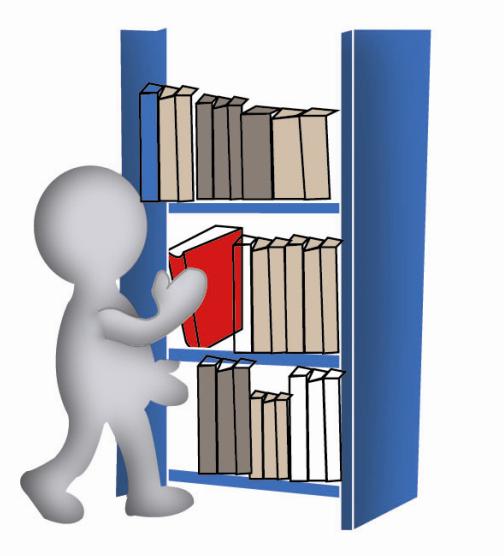 Momentos:
Cuando se reciba una solicitud de acceso a la información.
Se generen versiones públicas para dar cumplimiento a las obligaciones de transparencia.
Se determine mediante resolución de autoridad competente.
¿Cómo se clasifica la información?
Tomando en consideración:

Prueba de daño.
La LFTAIPG y su reglamento / Leyes Estatales.
Los lineamientos generales que emita el Sistema Nacional en materia de clasificación de la información reservada y confidencial y, para la elaboración de versiones públicas.
Los criterios que emita el Comité de Transparencia.
Art. 100 al 120
Procedimiento de Acceso a la Información
¿Quién?
Cualquier persona por sí misma o a través de su representante
¿Cómo?
La Plataforma Nacional
En la oficina u oficinas designadas para ello
Vía correo electrónico*
Correo postal
Mensajería*
Telégrafo* 
Verbalmente* o 
Cualquier medio aprobado por el Sistema Nacional
Art. 122
Procedimiento de Acceso a la Información
¿Cuáles son los requisitos?
Nombre o, en su caso, los datos generales de su representante.
Domicilio o medio para recibir notificaciones.
La descripción de la información solicitada.
Cualquier otro dato que facilite su búsqueda y eventual localización.
La modalidad en la que prefiere se otorgue el acceso a la información.
La información concerniente al nombre y cualquier datos que facilite su búsqueda será opcional para el solicitante, y no dará lugar a requerimiento alguno.
Art. 124
Procedimiento de Acceso a la InformaciónPeculiaridades
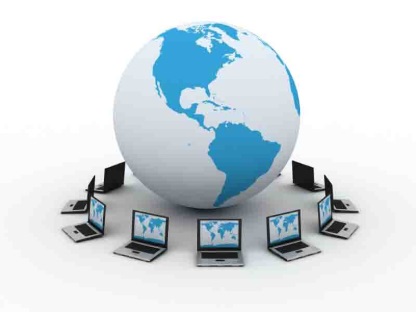 Se entiende que todo el procedimiento se desarrollará por esta vía.
Plataforma Nacional
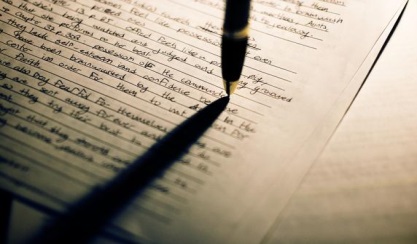 Si no se proporciona domicilio, se notificará a través de los estrados de la Unidad de Transparencia.
Otros medios
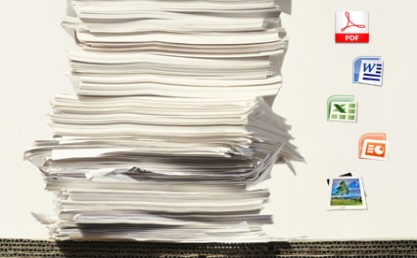 Si trámite de la solicitud implica procesamientos de documentos que rebasen capacidad técnica del SO, se podrán poner los documentos para consulta directa.
Capacidad técnica del SO
Art. 125 y 127
Procedimiento de Acceso a la InformaciónPeculiaridades
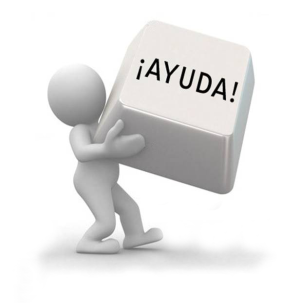 En caso de insuficiencia o error en los detalles de la solicitud.
Requerimiento
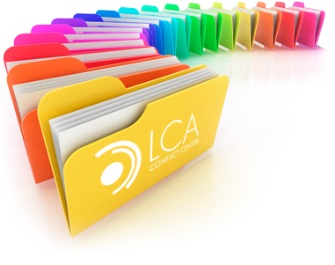 Lo solicitado sea base de datos
Se deberá privilegiar la entrega en formatos abiertos.
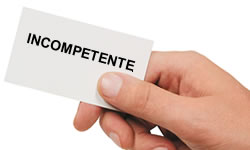 Se notificará al solicitante esa situación y, de ser posible, se le señalará quién es el SO competente.
Incompetencia
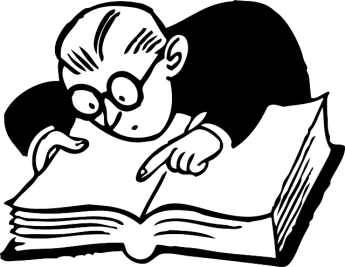 De ser posible, se ordenará que se genere o reponga la información; caso contrario se confirmará la inexistencia.
Inexistencia
Art. 128, 129,  136, 138 y 139
Procedimiento de Acceso a la InformaciónCuotas de Acceso
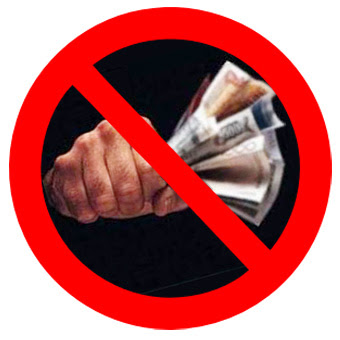 Gratuidad por regla general
EXCEPCIONES:
Costos de materiales.

Costos de envío.

Certificación de documentos.
Art. 141
Recurso de Revisión
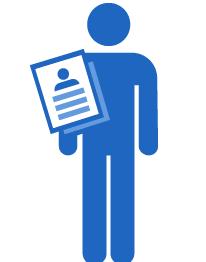 Es el medio de defensa con que cuentan los solicitantes para impugnar las respuestas que dan los SO.
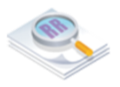 Título Octavo, Capítulo I
Recurso de Revisión
Título Octavo, Capítulo I
Facultad de Atracción
El Pleno del INAI, cuando así lo apruebe la mayoría de sus Comisionados, de oficio o a petición de los Organismos garantes, podrá ejercer la facultad de atracción para conocer de aquellos recursos de revisión pendientes de resolución que por su interés y trascendencia así lo ameriten.
El INAI motivará y fundamentará que el caso es de tal relevancia, novedad o complejidad, que su resolución podrá repercutir de manera sustancial en la solución de casos futuros.
El Instituto emitirá lineamientos y criterios generales de observancia obligatoria que permitirán determinar los recursos de revisión de interés y transcendencia.
Título Octavo, Capítulo III
Recurso de Inconformidad
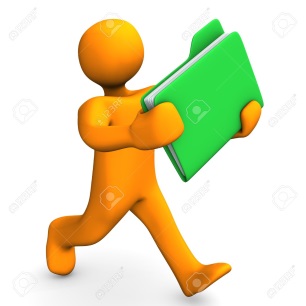 Opcional acudir ante el INAI (o ante PJF vía JA)
Es el medio de defensa contra resoluciones de los OG.
SUPUESTOS EXCLUSIVOS:
Confirmen o modifiquen la clasificación de la información.

Confirmen la inexistencia o negativa de la información.
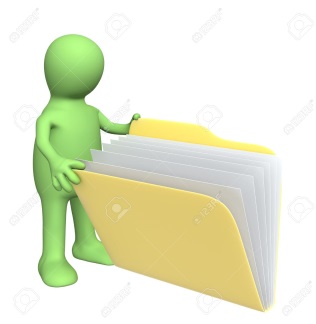 R I
Título Octavo, Capítulo II
Recurso de Inconformidad
Título Octavo, Capítulo II
Recurso de InconformidadParticularidades
Reenvío del INAI al OG (dictado de nueva resolución).

Nueva resolución se notifica a través de la PN al INAI y al SO, para su cumplimiento.

Seguimiento y vigilancia de cumplimiento corresponde a OG.

Resolución definitiva e inatacable para OG y SO.

Particular puede acudir al PF vía JA.
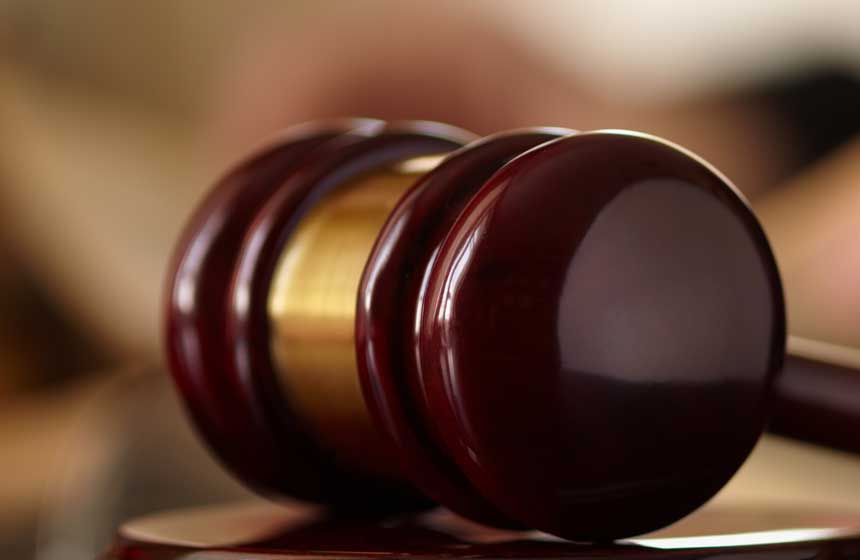 Art. 172, 173, 176, 180
Medidas de Apremio y Sanciones
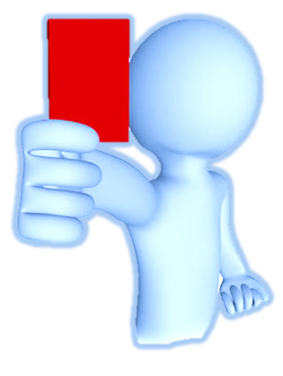 Título Noveno, Capítulo I
Medidas de Apremio
Sólo para asegurar el cumplimiento de las determinaciones de los OG
Servidor público encargado de cumplir con la resolución.
Miembros de los sindicatos.
Partidos políticos.
Persona física o moral responsable.
Amonestación pública.

Multa de 150 hasta mil 500 veces SMGV.
Art. 201
NUNCA DEBERÁN SER CUBIERTAS CON RECURSOS PÚBLICOS
La Ley Federal y las de las Entidades Federativas establecerán los criterios para calificar las medidas de apremio, conforme a la gravedad de la falta y, en su caso, las condiciones económicas del infractor y la reincidencia.
Título Noveno, Capítulo I
Sanciones
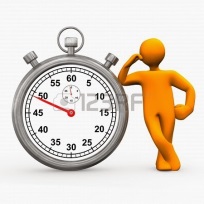 No actualizar la información correspondiente a las obligaciones de transparencia en los plazos previstos por la Ley.
La falta de respuesta a las solicitudes de información.
Declarar con dolo o negligencia la inexistencia de información cuando el sujeto obligado deba generarla.
Actuar con negligencia, dolo o mala fe en la sustanciación de las SIP o en la difusión de la información.
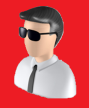 Incumplir los plazos de atención.
Declarar la inexistencia de información cuando exista total o parcialmente en sus archivos.
Usar, sustraer, destruir, ocultar, inutilizar, divulgar o alterar, total o parcialmente e indebidamente información en posesión del SO.
No documentar con dolo o negligencia el ejercicio de sus facultades, competencias, funciones o actos de autoridad;
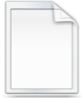 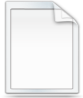 Entregar información incomprensible, incompleta, en formato inaccesible, en modalidad distinta a la solicitada. Sin la debida fundamentación y motivación.
Sustan
ciación
INFOR
MACIÓN PÚBLICA
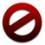 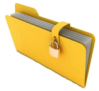 Art. 206
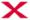 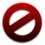 Sanciones
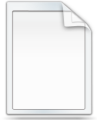 Realizar actos para intimidar a los solicitantes o inhibir el ejercicio de su derecho.
No atender los requerimientos de los OG, o no acatar sus resoluciones.
PRESUPUESTO
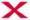 Denegar intencionalmente información no clasificada.
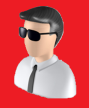 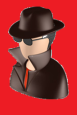 Clasificar como reservada con dolo o negligencia la información sin apego a la Ley.
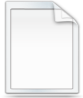 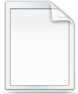 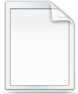 Sustan
ciación
No desclasificar la información cuando se hayan extinguido las causales para ello.
2 de 5
1 de 5
Art. 206
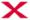 SancionesNotas particulares
Art. 211
Art. 209
Art. 210
SancionesNotas particulares
Sanciones a SO que no sean servidores públicos
Apercibimiento*

Multa de 250 a 800 días de SMGV*

Multa de 800 a 1,500 días de SMGV*
NUNCA DEBERÁN SER CUBIERTAS CON RECURSOS PÚBLICOS
Art. 206
Art. 214
* Según se trate de la infracción cometida.
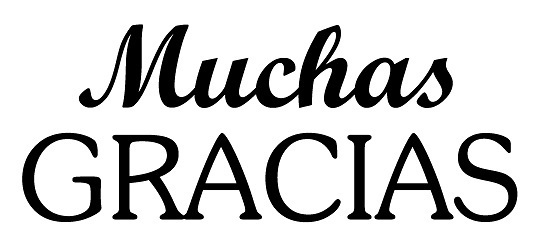